ESE370: Circuit-Level Modeling, Design, and Optimization for Digital Systems
Lec 22:  October 29, 2021
CMOS Worst Case Analysis and Logic Type Comparisons
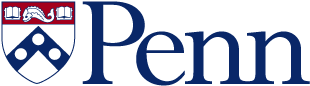 Penn ESE 370 Fall 2021 - Khanna
Lecture Outline
Pass transistor Round-up
CMOS Gates Review
CMOS Worst Case Analysis
Logic Type Comparisons
Penn ESE 370 Fall 2021 – Khanna
2
Previously: First Order Delay
R0 = Resistance of minimum size NMOS device
I0 = Ids of minimum size NMOS device
C0 = gate capacitance of minimum size NMOS device
Cdiff0 = diffusion capacitance of minimum size NMOS device
Cdiff0 = γC0
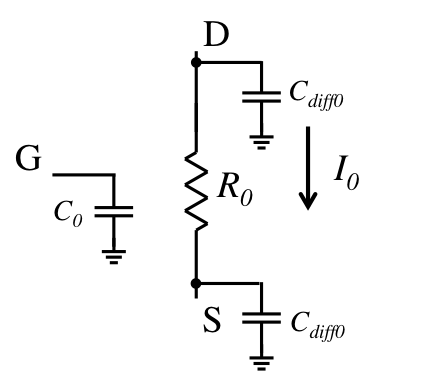 Penn ESE 370 Fall 2021 - Khanna
3
Previously: First Order Delay
For device of width W (multiple of minimum size)
RON = R0/W
ID = W*I0
CG = W*C0
Cdiff = W*Cdiff0
Cdiff = W*γC0
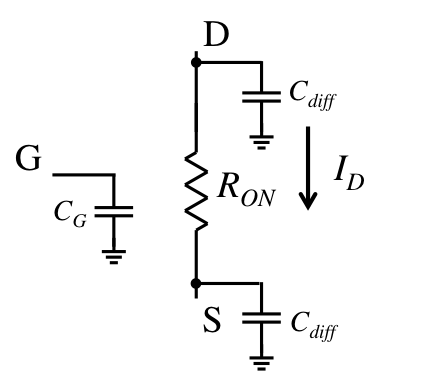 Penn ESE 370 Fall 2021 - Khanna
4
Unbuffered
Circuit  Delay?
3 stages
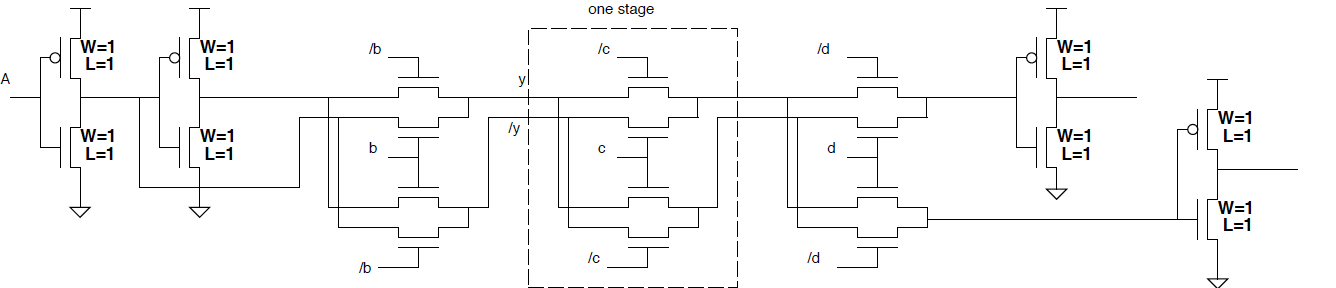 Penn ESE 370 Fall 2021 - Khanna
5
Unbuffered
Delay as a function of number of stages, k?
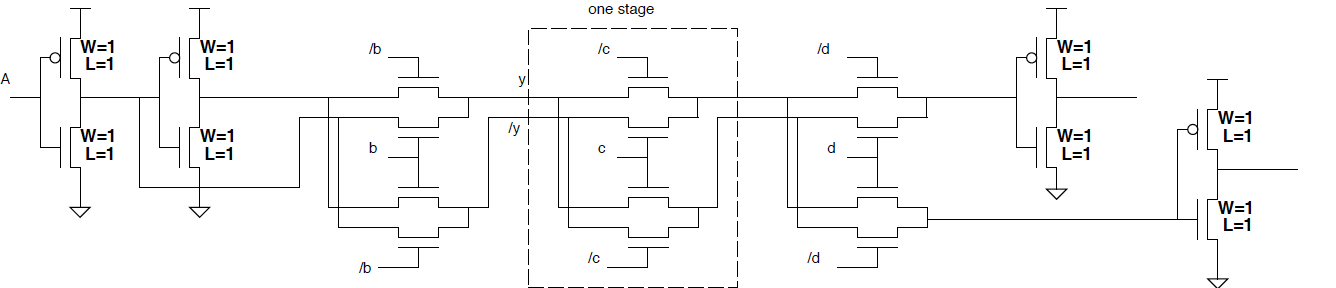 …
Penn ESE 370 Fall 2021 - Khanna
6
CMOS XOR
Delay with Cdiff>0?
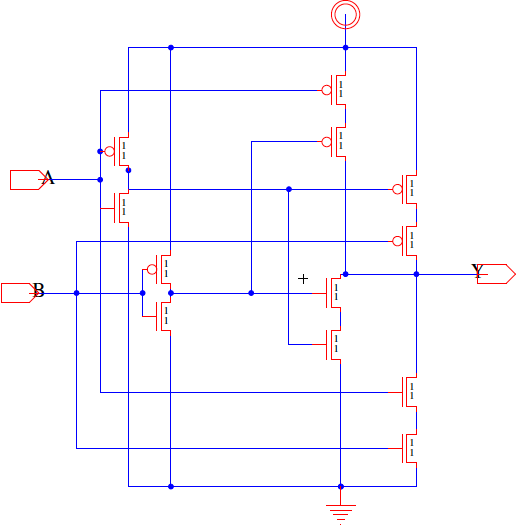 Penn ESE 370 Fall 2021 - Khanna
7
Review: Two-Input NOR Gate (NOR2)
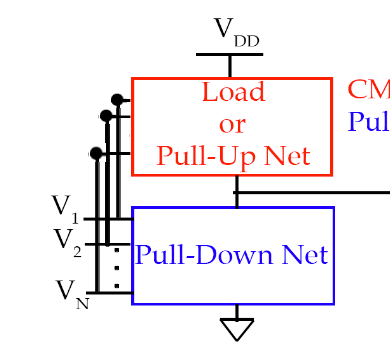 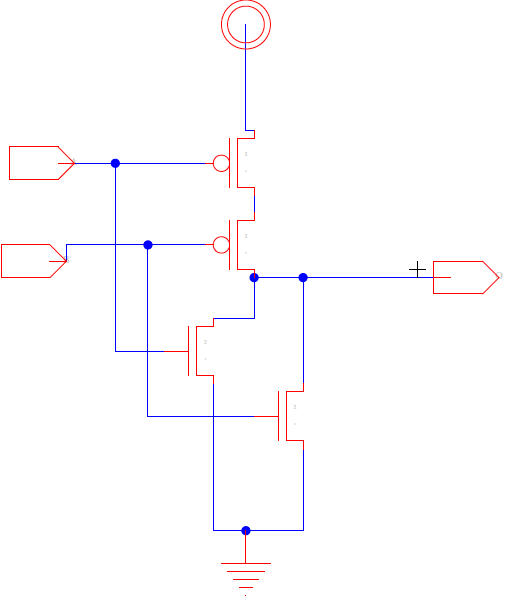 F (VF)
A (VA)
B (VB)
Z (VZ)
Worst case delay of NOR2?
Minimum size, Loaded with itself
Penn ESE 370 Fall 2021 – Khanna
8
NOR2 Transfer Curve
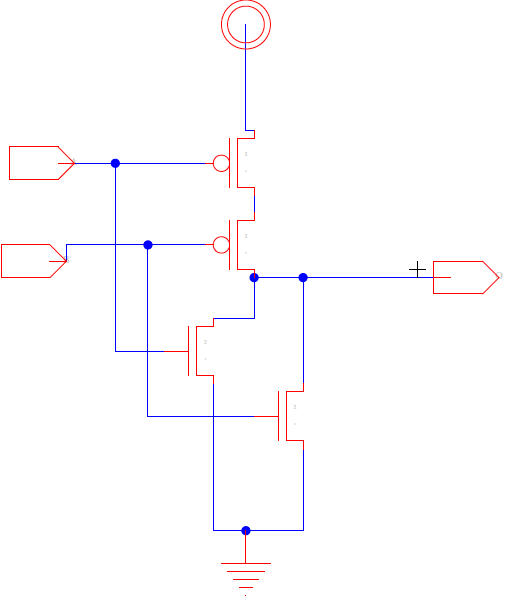 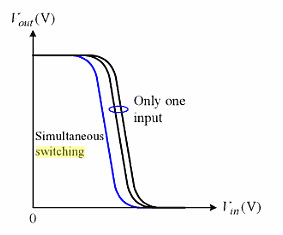 Vout
VDD
only one input switches
simultaneous switching
Vin
0
3 VTC Cases
Switching Threshold Voltage: 
     V1 = V2 = Vout = Vt
V1 = 0 V; V2 = 0 → VDD 
V1 = 0 → VDD; V2 = 0
V1 and V2 = 0 → VDD simultaneously
Penn ESE 370 Fall 2021 – Khanna
9
NOR2 Delay (preclass 1)
Worst case delay for Pull-up?
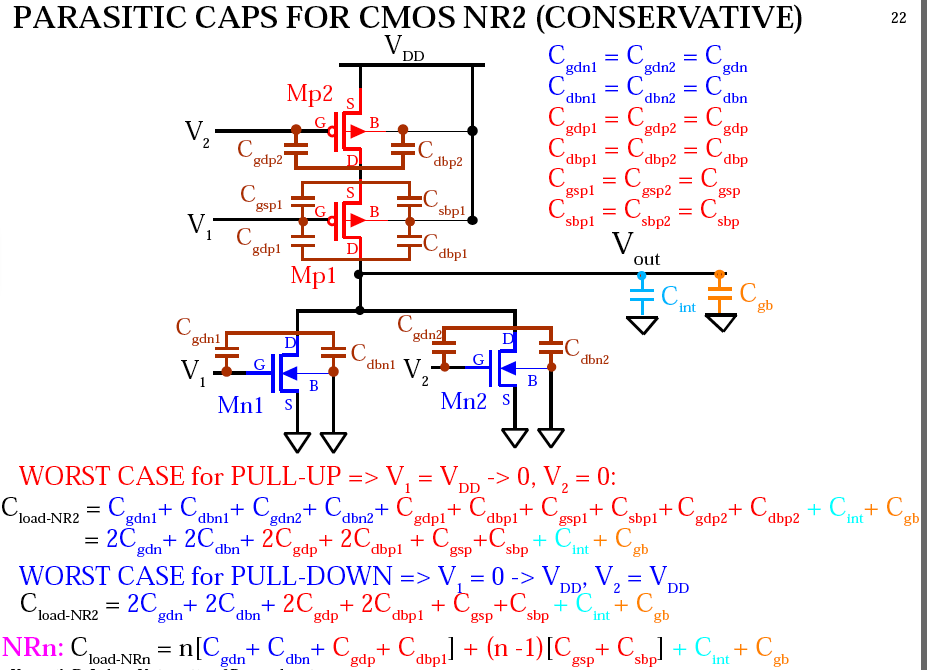 Cdiff
MP2
Vx
Cdiff
Cdiff
MP1
Cload
Cdiff
Cdiff
MN1
MN2
Penn ESE 370 Fall 2021 - Khanna
10
[Speaker Notes: Preclass 1]
NOR2 Delay
Worst case delay for Pull-up?
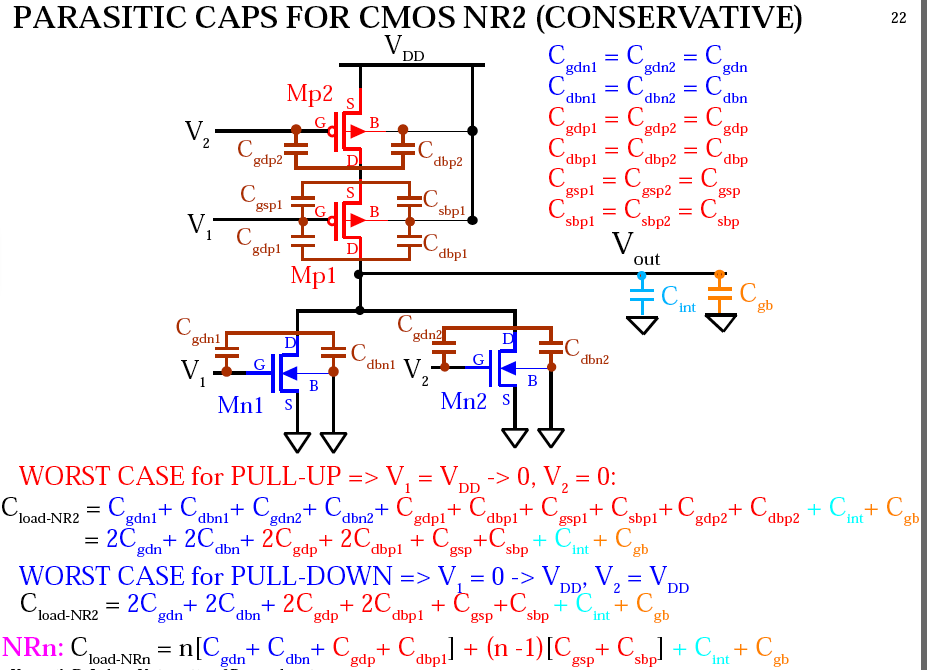 Cdiff
MP2
Vx
Cdiff
Cdiff
MP1
Cload
Cdiff
Cdiff
MN1
MN2
Worst Case for Pull-up  V1 = 0, V2 = VDD-> 0 @t=0 & Vx ≈ Vout = 0 -> VDD
Penn ESE 370 Fall 2021 - Khanna
11
NOR2 Delay
Worst case delay for Pull-up?
Cload-NR2  ≈  2Cdiff + 3Cdiff + Cload
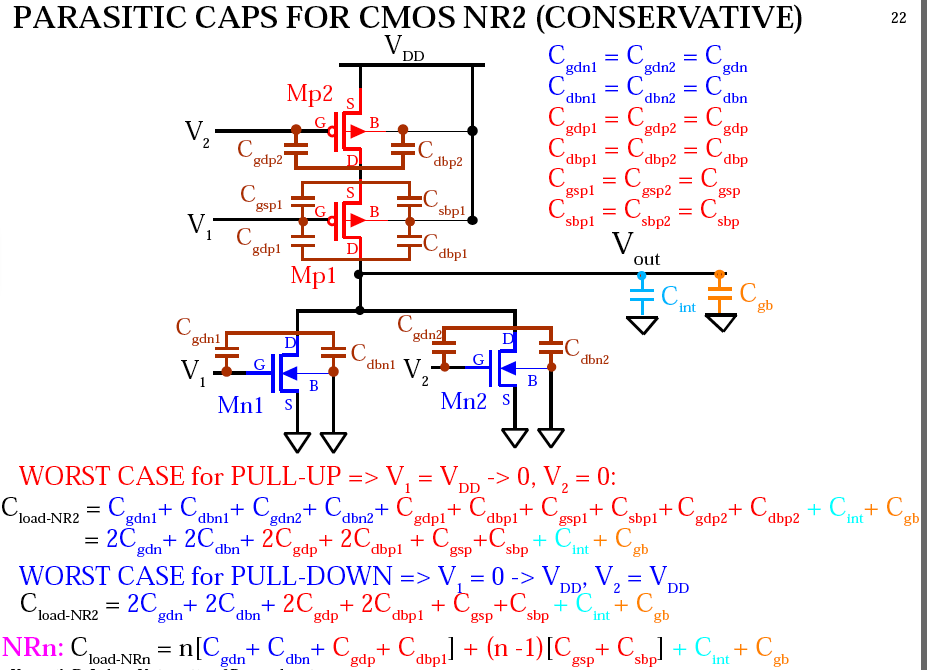 REQV = Rp2+Rp1
Lumped Model
Cdiff
MP2
Vx
Cdiff
Cdiff
MP1
Cload
Cdiff
Cdiff
MN1
MN2
Worst Case for Pull-up  V1 = 0, V2 = VDD-> 0 @t=0 & Vx ≈ Vout = 0 -> VDD
Penn ESE 370 Fall 2021 - Khanna
12
NOR2 Delay
Worst case delay for Pull-up?
Cload-NR2  ≈  2Cdiff + 3Cdiff + Cload
	   = 5γC0 + 2C0
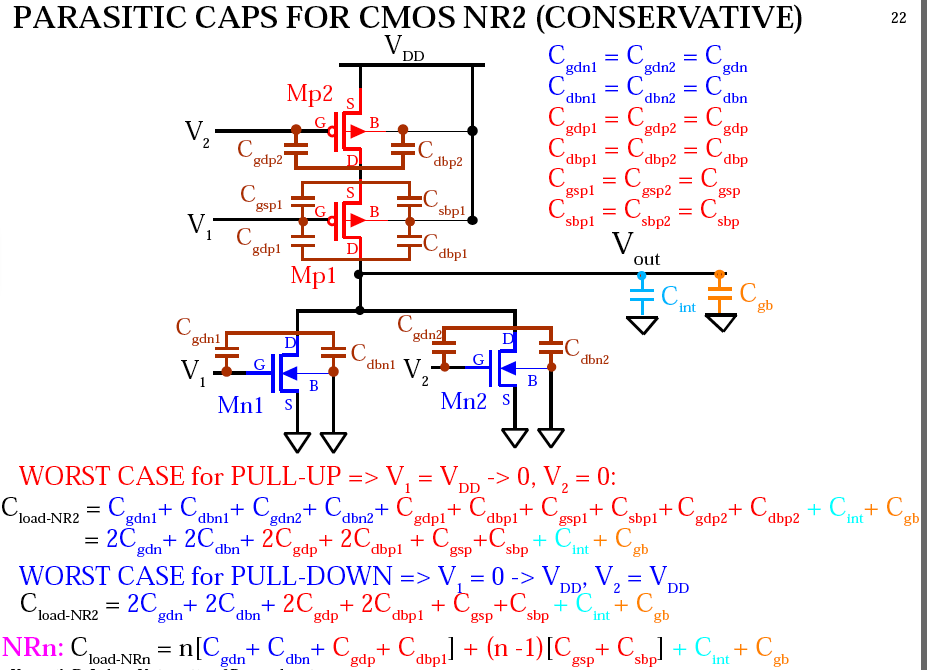 REQV = Rp2+Rp1 = 2R0
Lumped Model
Cdiff
MP2
Vx
Cdiff
Cdiff
MP1
Cload
Cdiff
Cdiff
MN1
MN2
Worst Case for Pull-up  V1 = 0, V2 = VDD-> 0 @t=0 & Vx ≈ Vout = 0 -> VDD
delay = (5γC0 + 2C0)(2R0)=(10γ+4)τ
Penn ESE 370 Fall 2021 - Khanna
13
NOR2 Delay
Worst case delay?
Cload-NR2  ≈  2Cdiff + 3Cdiff + Cload
	  = 5γC0 + 2C0
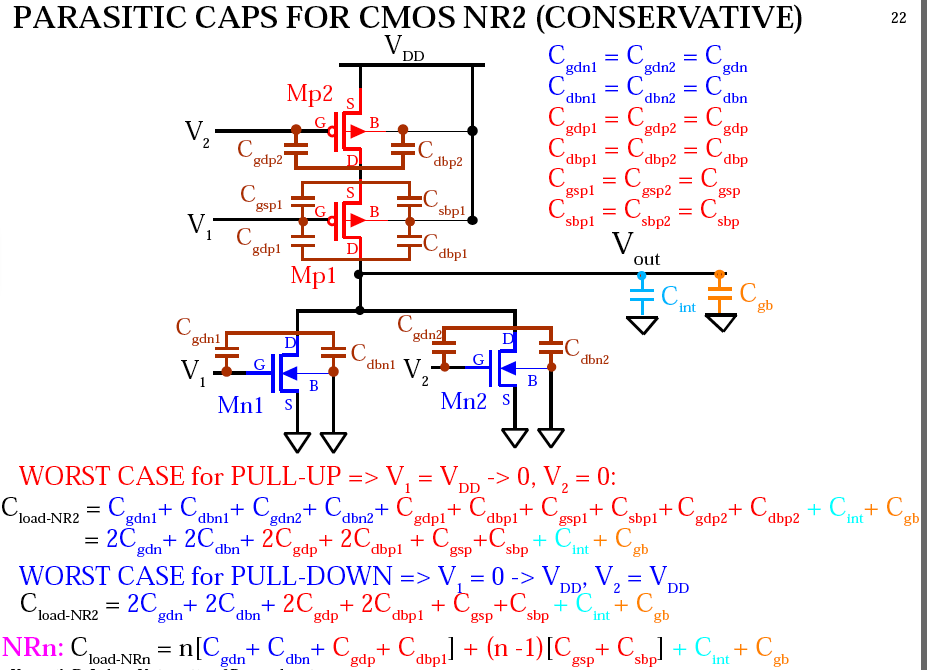 REQV = Rp2+Rp1 = 2R0
Elmore Model?
Cdiff
MP2
Vx
Cdiff
Cdiff
MP1
Cload
Cdiff
Cdiff
MN1
MN2
Worst Case for Pull-up  V1 = 0, V2 = VDD-> 0 @t=0 & Vx ≈ Vout = 0 -> VDD
Penn ESE 370 Fall 2021 - Khanna
14
NOR2 Delay
Worst case delay?
Cload-NR2  ≈  2Cdiff + 3Cdiff + Cload
	  = 5γC0 + 2C0
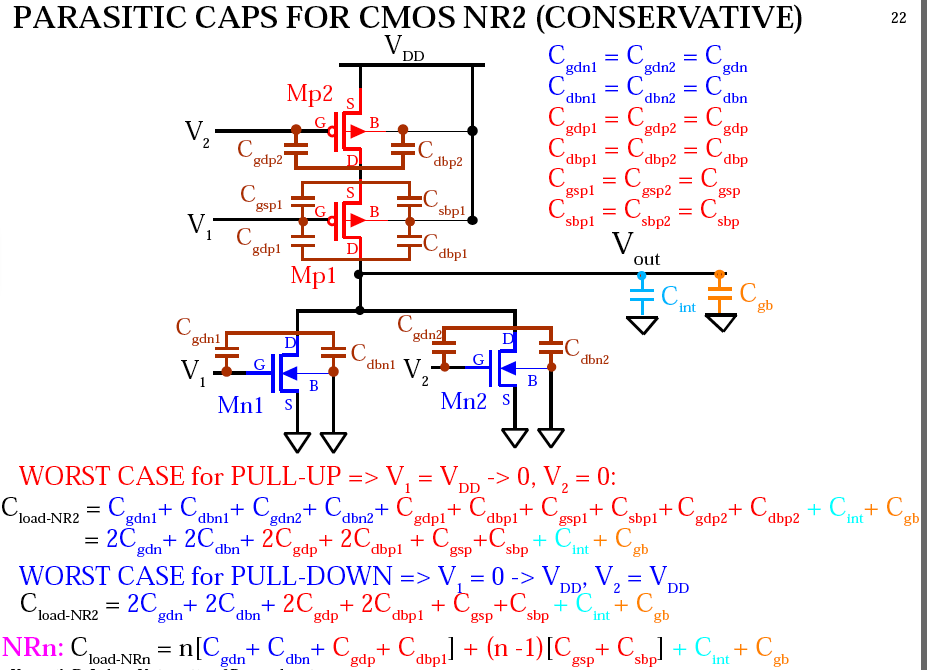 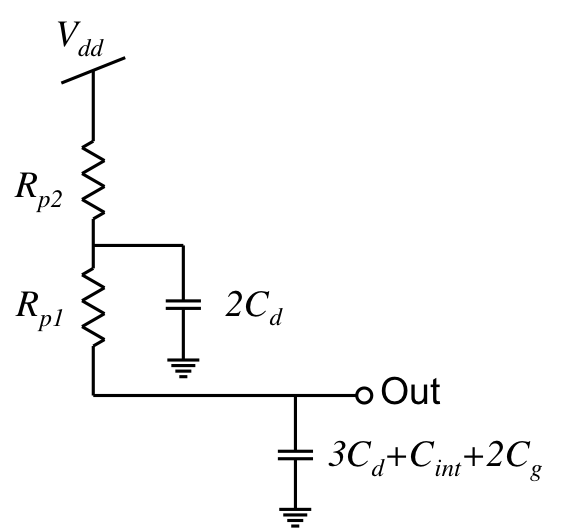 REQV = Rp2+Rp1 = 2R0
Elmore Model?
Cdiff
MP2
Vx
Cdiff
2Cdiff
Cdiff
MP1
Cload
3Cdiff+Cload
Cdiff
Cdiff
MN1
MN2
Worst Case for Pull-up  V1 = 0, V2 = VDD-> 0 @t=0 & Vx ≈ Vout = 0 -> VDD
Penn ESE 370 Fall 2021 - Khanna
15
NOR2 Delay
Worst case delay?
Cload-NR2  ≈  2Cdiff + 3Cdiff + Cload
	  = 5γC0 + 2C0
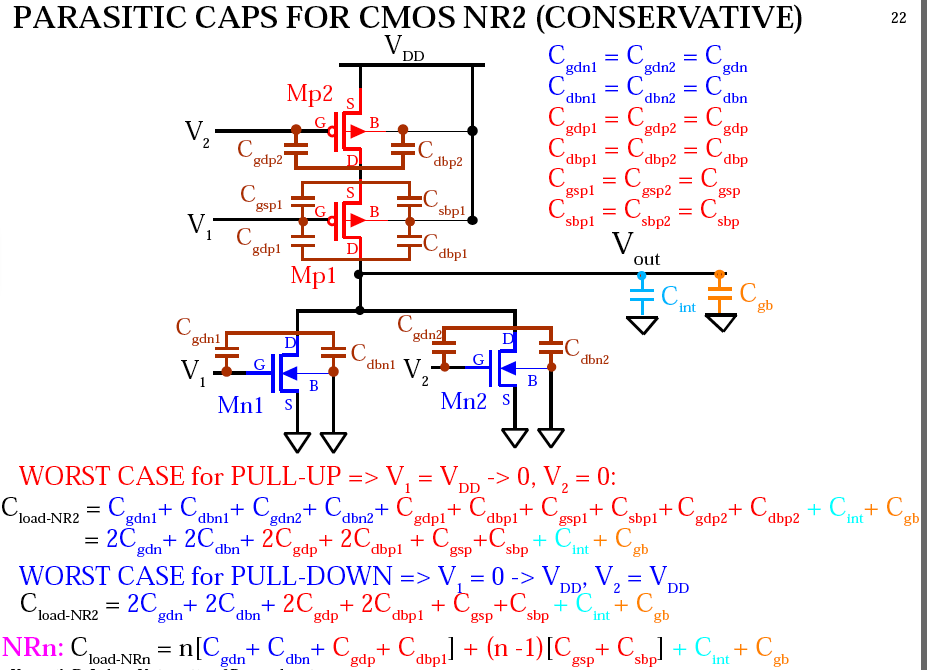 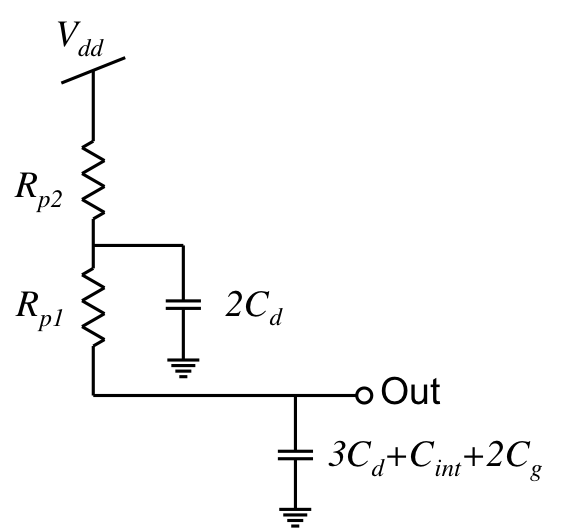 REQV = Rp2+Rp1 = 2R0
Elmore Model?
Cdiff
MP2
Vx
Cdiff
2Cdiff
Cdiff
MP1
Cload
3Cdiff+Cload
Cdiff
Cdiff
MN1
MN2
Worst Case for Pull-up  V1 = 0, V2 = VDD-> 0 @t=0 & Vx ≈ Vout = 0 -> VDD
delay = (2Cdiff)(Rp2)+(3Cdiff+Cload)(Rp1+Rp2)=(8γ+4)τ
Penn ESE 370 Fall 2021 - Khanna
16
NOR2 Delay
Worst case delay Pull-down?
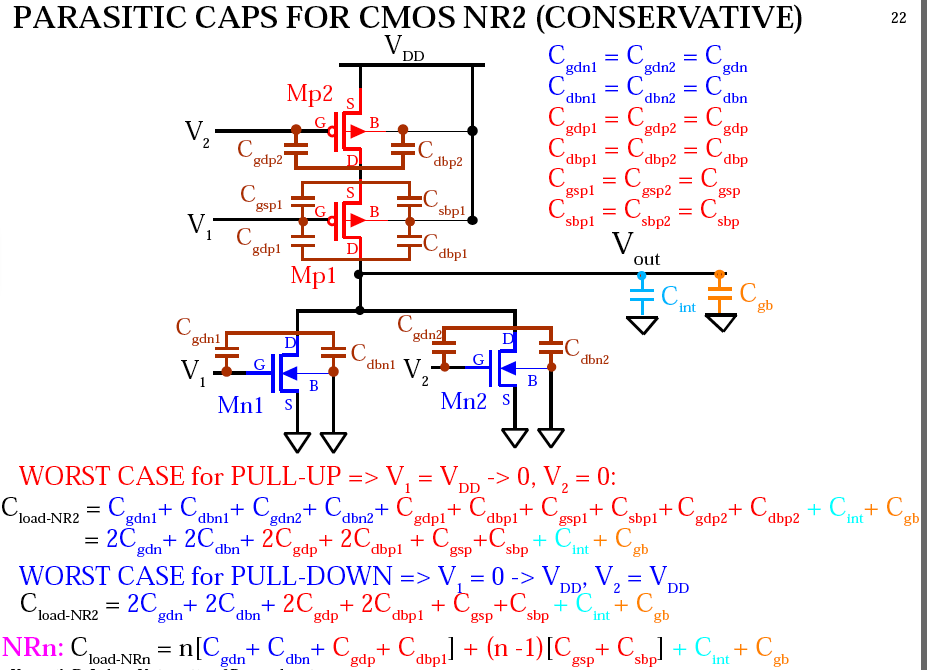 Cdiff
MP2
Vx
Cdiff
Cdiff
MP1
Cload
Cdiff
Cdiff
MN1
MN2
Penn ESE 370 Fall 2021 - Khanna
17
NOR2 Delay
Worst case delay Pull-down?
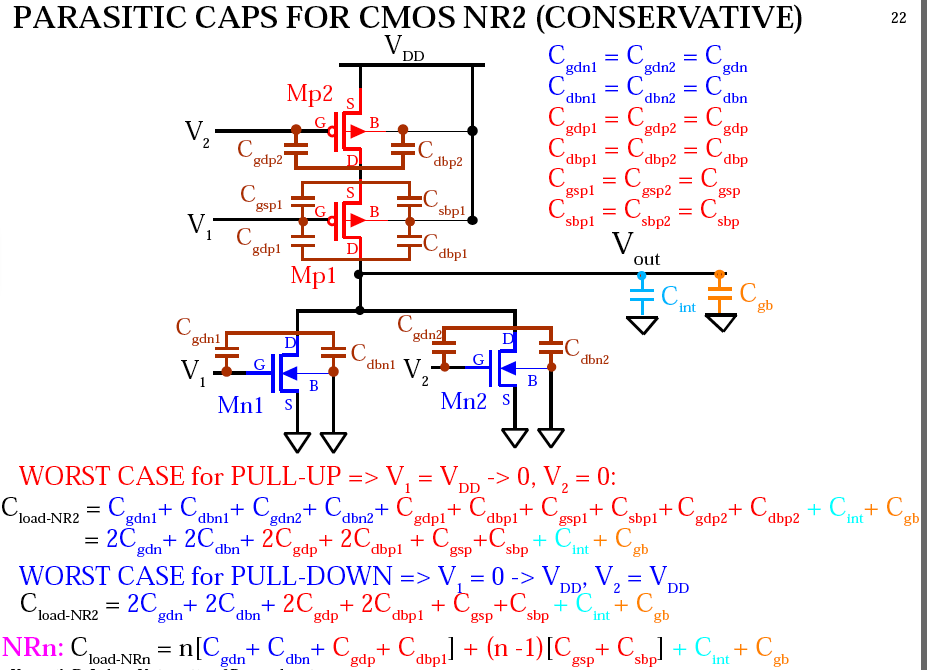 Cdiff
MP2
Vx
Cdiff
Cdiff
MP1
Cload
Cdiff
Cdiff
MN1
MN2
Worst case for Pull-down  V1 = 0, V2 = 0 ->VDD @t=0 & Vx ≈ Vout=VDD-> 0
Penn ESE 370 Fall 2021 - Khanna
18
NOR2 Delay
Worst case delay Pull-down?
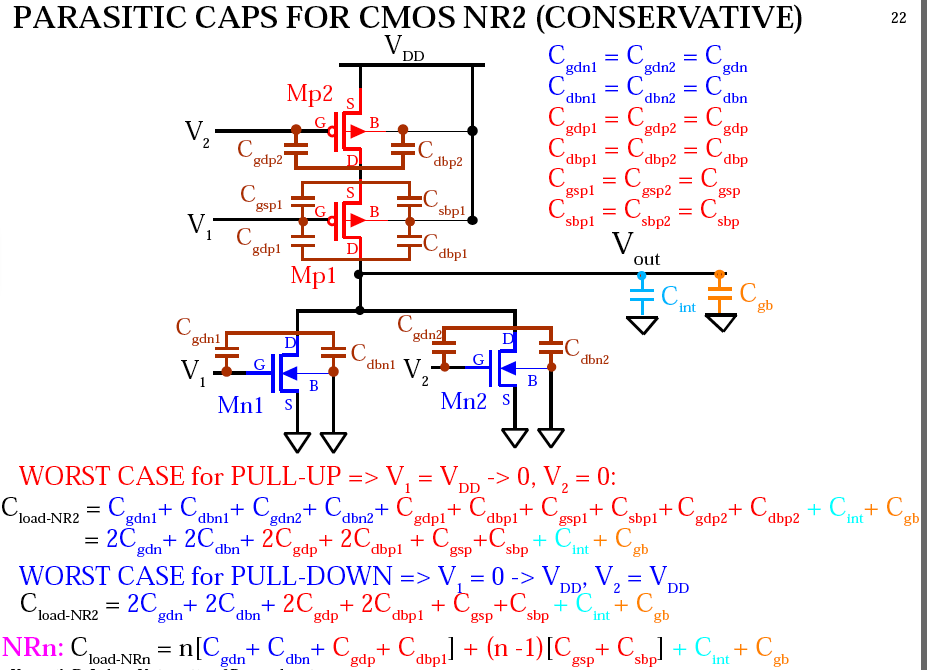 Elmore Model?
Cdiff
MP2
Vx
Cdiff
Cdiff
MP1
Cload
Cdiff
Cdiff
MN1
MN2
Worst case for Pull-down  V1 = 0, V2 = 0 ->VDD @t=0 & Vx ≈ Vout=VDD-> 0
Penn ESE 370 Fall 2021 - Khanna
19
NOR2 Delay
Worst case delay Pull-down?
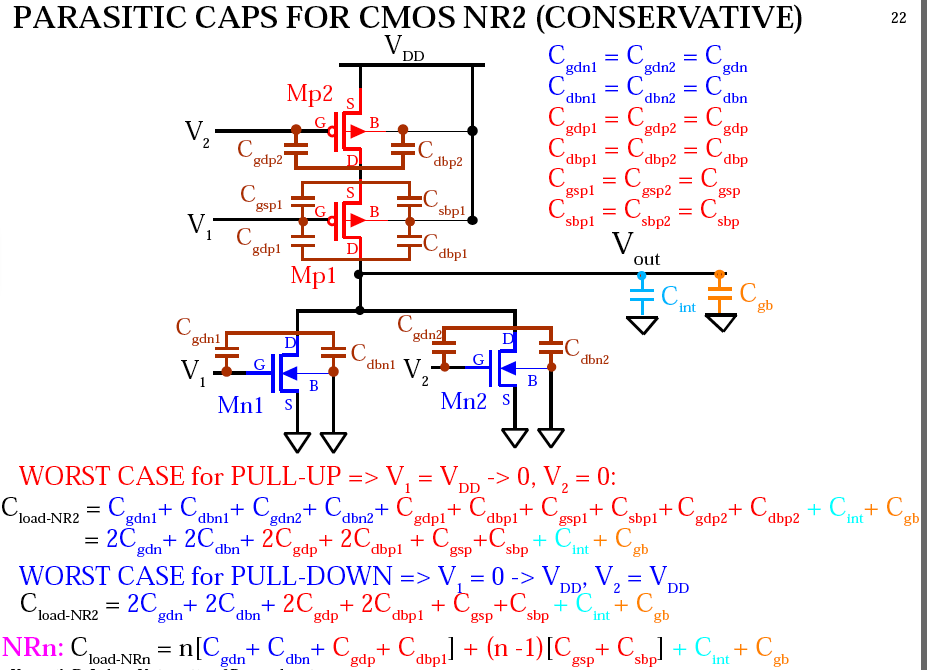 Elmore Model?
Cdiff
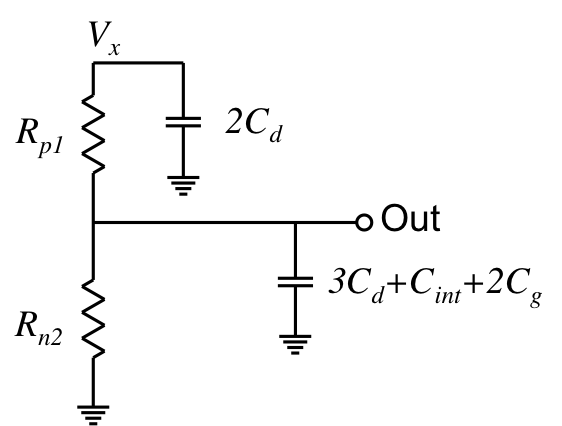 MP2
Vx
Cdiff
2Cdiff
Cdiff
MP1
3Cdiff+Cload
Cload
Cdiff
Cdiff
MN1
MN2
Worst case for Pull-down  V1 = 0, V2 = 0 ->VDD @t=0 & Vx ≈ Vout=VDD-> 0
delay = (2Cdiff)(Rp1+Rn2)+(3Cdiff+Cload)(Rn2)=(7γ+2)τ
Penn ESE 370 Fall 2021 - Khanna
20
NAND2 Delay (preclass 2)
Penn ESE 370 Fall 2021 - Khanna
21
Parasitic Caps for NAND2 (worst case)
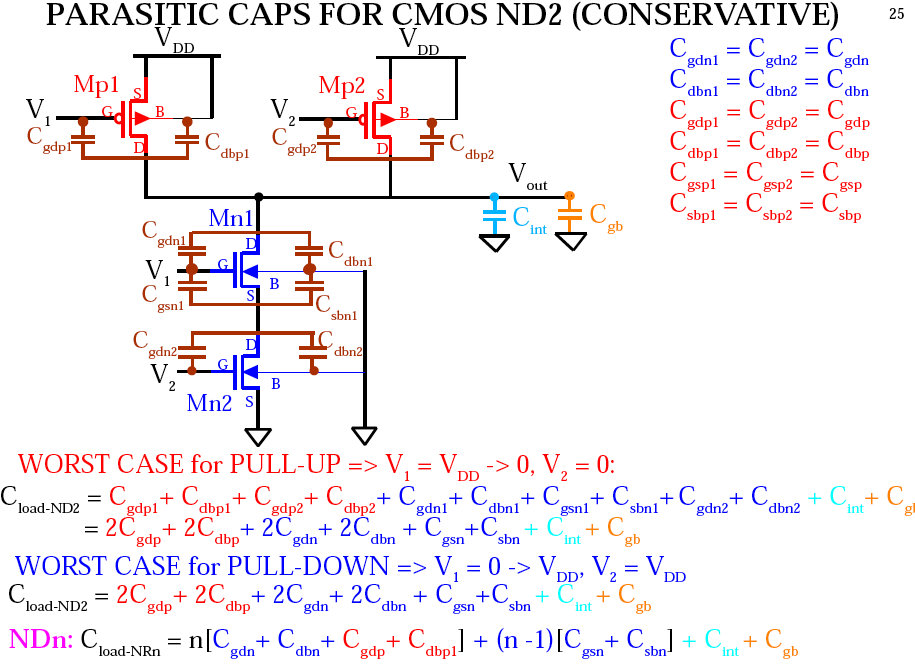 Cdiff
Cdiff
MP1
MP2
Cdiff
Cload
V1
MN1
Cdiff
Vx
Cdiff
V2
MN2
Penn ESE 370 Fall 2021 – Khanna
22
Parasitic Caps for NAND2 (worst case)
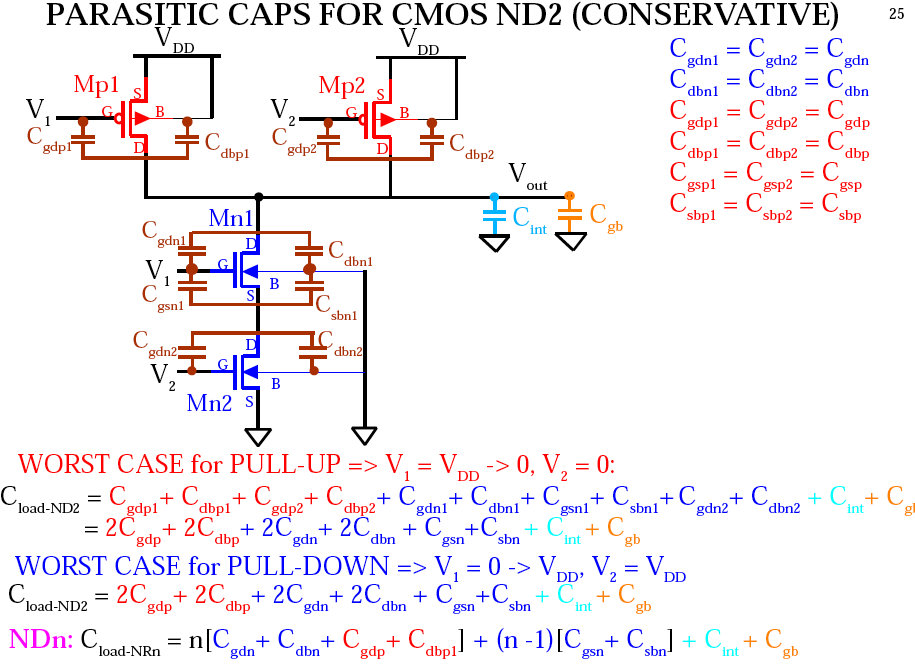 Cdiff
Cdiff
MP1
MP2
Cdiff
Cload
V1
MN1
Cdiff
Vx
Cdiff
V2
MN2
Worst case for Pull-up 
Penn ESE 370 Fall 2021 – Khanna
23
Parasitic Caps for NAND2 (worst case)
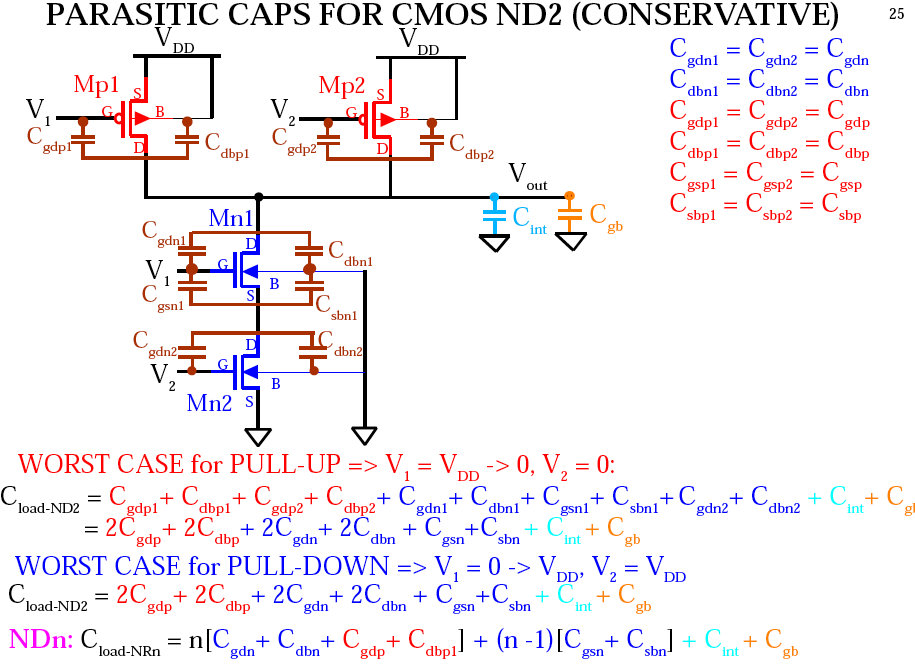 Cdiff
Cdiff
MP1
MP2
Cdiff
Cload
V1
MN1
Cdiff
Vx
Cdiff
V2
MN2
Worst case for Pull-up  V1 = VDD, V2 = VDD-> 0 @t=0 & Vx ≈ Vout= 0 ->VDD
Penn ESE 370 Fall 2021 – Khanna
24
Parasitic Caps for NAND2 (worst case)
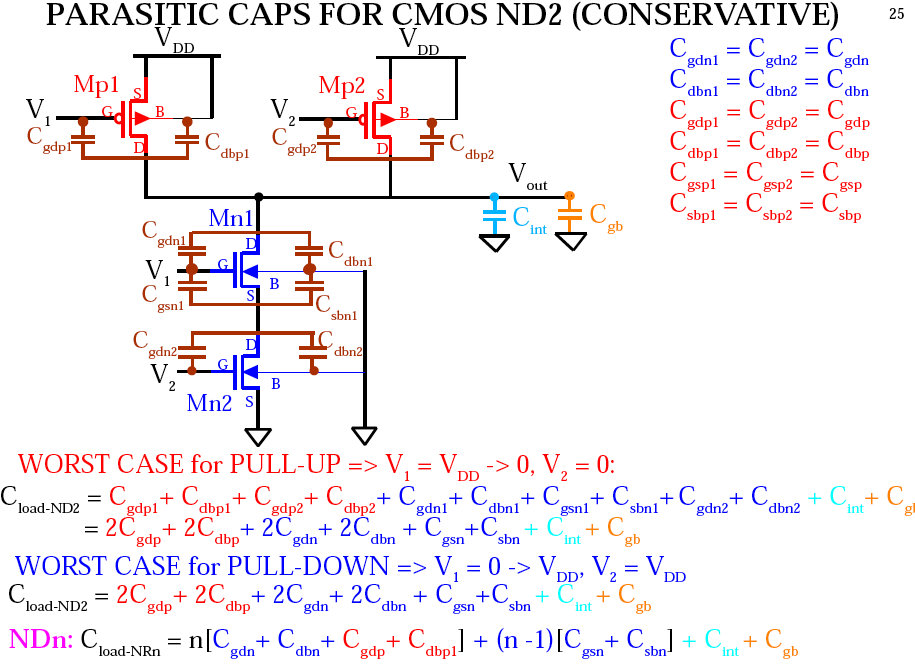 Cdiff
Cdiff
MP1
MP2
Cdiff
Cload
V1
MN1
Cdiff
Vx
Cdiff
V2
MN2
Worst case for pull down 
Penn ESE 370 Fall 2021 – Khanna
25
Parasitic Caps for NAND2 (worst case)
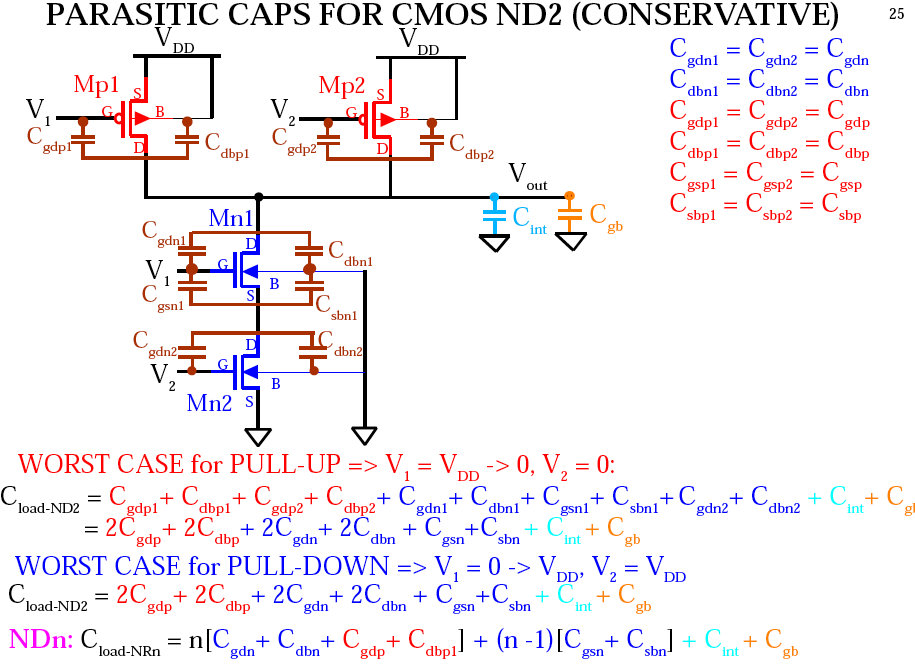 Cdiff
Cdiff
MP1
MP2
Cdiff
Cload
V1
MN1
Cdiff
Vx
Cdiff
V2
MN2
Worst case for pull down  V1 =VDD, V2 = 0 ->VDD @t=0 & Vx≈ Vout=VDD-> 0
Penn ESE 370 Fall 2021 – Khanna
26
CMOS XOR
Delay with Cdiff>0?
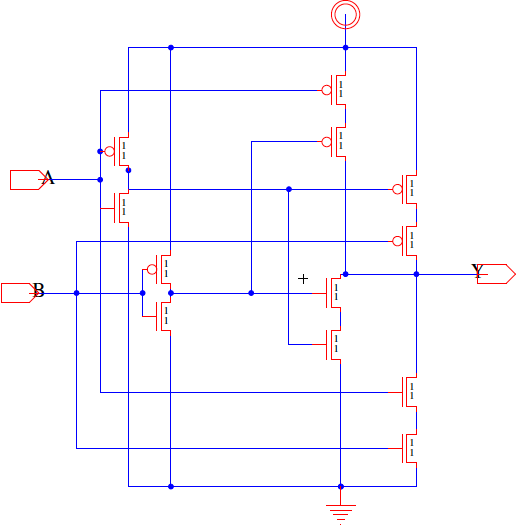 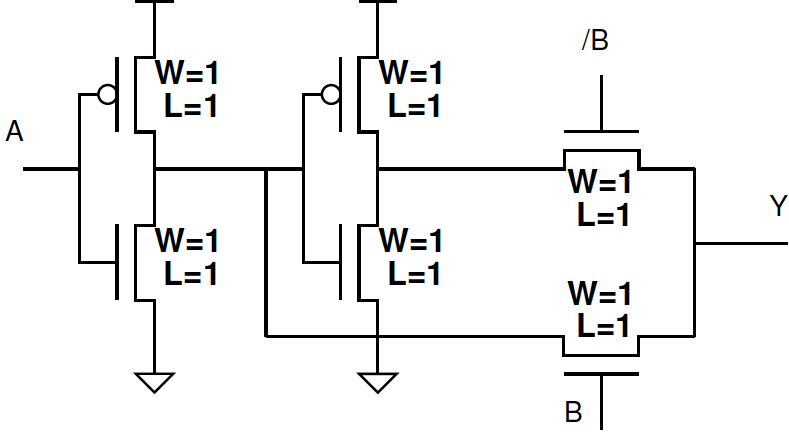 Penn ESE 370 Fall 2021 - Khanna
27
Logic Types
CMOS Gates
Dual pull-down and pull-up networks, only one enabled at a time
Performance of gate is strong function of the fanin of gate
Techniques to improve performance include sizing, input reordering, and buffering (staging)
Ratioed Gates
Have active pull-down (-up) network connected to load device
Reduced gate complexity at expense of static power asymmetric transfer function
Techniques to improve performance include sizing to improve noise margins and reduce static power
Pass Gates
Implement logic gate as switch network for area and often delay win
Long cascades of switches result in quadratic increase in delay
Also suffer from reduced noise margins (VT drop)
Use level-restoring buffers to improve noise margins
Dynamic logic … next time
Penn ESE 370 Fall 2021 – Khanna
28
Idea
CMOS Logic
Complimentary dual pull-up/down networks
There are other logic disciplines
We have the tools to analyze
Ratioed Logic
Tradeoff noise margin for
Reduced area? Capacitive load?
Dissipates static power in one mode
Can use pass transistors for logic
Sometimes gives area or delay win
Penn ESE 370 Fall 2021 – Khanna
29
Admin
Project 2 due tonight @ midnight 
Leave time to write the report!
Wednesday 11/3 Midterm 2 (next week)
7-9pm DRLB 3C2
Lectures 1-22
Closed note, calculator allowed
All old exams online 
focus on 2015-2019  taught in person by me
Study them!
Felicity review session
Monday 11/1, keep eye on Piazza
Penn ESE 370 Fall 2021 – Khanna
30
Admin: Midterm 2 Topics (up to Lec 22)
Sizing
Tau-model
Estimation and optimization
Elmore-delay
Estimation and optimization
Energy and power
Estimation and optimization
Dynamic and static
Logic
CMOS
Ratioed
Pass transistor
Transistor
Regions of operation
Parasitic Capacitance Model
“idea” slides
Penn ESE 370 Fall 2021 – Khanna
31